PORTRAIT OF A NEEDHAM GRADUATE
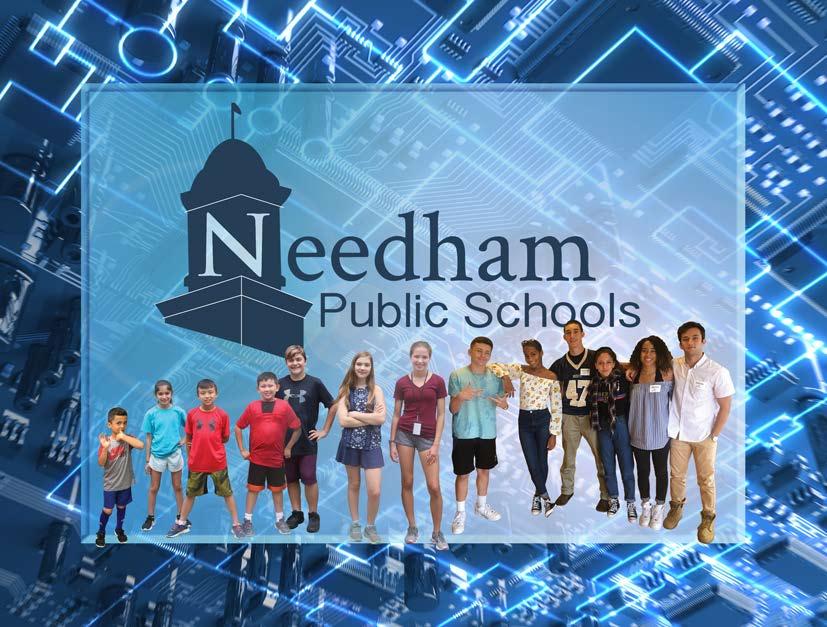 School Committee Update
Reporting Progress on FY20 District Action Plan – March 24, 2020
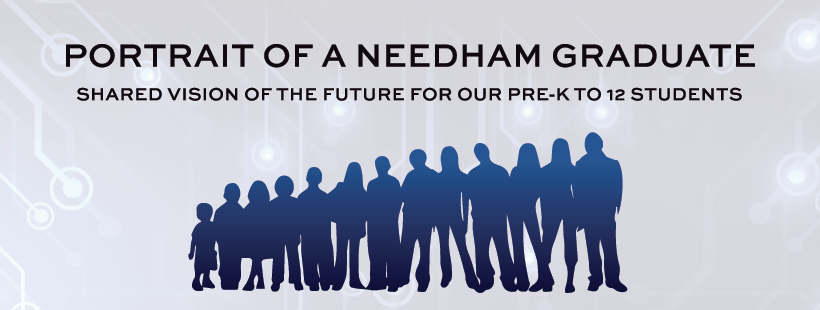 PORTRAIT Roadmap	         FY20-FY25
As we refine the Actions needed four years from now and beyond, the Portrait vision will guide us.
Three years from now, we will work to scale and optimize the Actions for going forward.
FY23
FY22
FY21
In FY21, we will build on the initial year’s Actions and start to integrate best practices and new ideas.
FY20
As we begin to implement the Portrait Plan, our focus is on the existing bright spots and foundational Actions we can take to explore and prepare for this work.
[Speaker Notes: Having 5 years for Portrait implementation allows us to pace the work in a way that increases the likelihood of our success. As we further develop the Action steps, we will take time to Explore, Prepare, Integrate, Scale, and Optimize the 5-year Plan. The Portrait vision for all our students is aspirational and will guide us. 

We have made progress in FY20 by focusing on the existing bright spots (those areas in Needham Public Schools that already are aligned with the Portrait competencies and our vision) and taking the necessary steps to explore and prepare for the significant work ahead.]
Priority 1:
ALL STUDENTS ARE DRIVERS 
OF THEIR OWN LEARNING
ACTIONS
1-1: Develop common understanding of student-centered learning & assess current practices
1-2: Launch Full-Day Kindergarten and document alignment with Portrait competencies
1-3: Assess and expand existing structures/experiences for student efficacy, leadership, voice
1-4: Continue to align Science and Social Studies curriculum and student-centered instruction to state standards
1-5: Introduce Portrait to all students in developmentally appropriate ways and report results of student self-assessment on Portrait competencies
FY20 Priority 1: ACTIONS 1.1 & 1.2
Progress on 1.1: Develop common understanding of student-centered learning & assess current practices
Progress on 1.2: Launch Full-Day Kindergarten and document alignment to Portrait Competencies
✔
✔
✔
✔
✔
Shared background about the development of current definition of student-centered learning
Brainstormed method for disseminating and gathering feedback; data being collected
FDK launched and 3 of the 4 interdisciplinary units updated and implemented;  fourth unit in planning stage
Implementing plan for grade 1 teachers to observe K classrooms and discuss K program with K colleagues
Using “look for” document for teachers and principals to use to guide instruction and observation
FY20 Priority 1: ACTIONS 1.3 & 1.4
Progress on 1.3: Assess and expand existing structures & experiences for student efficacy, leadership, voice
Progress on 1.4: Continue to align Science & Social Studies curriculum and student-centered instruction to state standards
✔
✔
✔
✔
✔
Defined terms: student efficacy, leadership, and voice; Analyzed FY18 district survey results related to the three areas
Researched and created draft checklist to help staff identify or introduce structures/experiences
Prepared questions to assess extent of student efficacy, leadership, voice through FY20 district survey
Identified opportunities to build civic knowledge, skills and dispositions in all survey courses grades 9-11;  Conducted first student-led voter registration drive; Began design/pilot of civic engagement projects
Changes made to K-5 Science units & PD conducted with new curriculum; Science Center programs aligned to standards
FY20 Priority 1: ACTION 1.5
Progress on 1.5: Introduce Portrait to students in developmentally appropriate ways and report results of student self-assessment on Portrait Competencies
✔
✔
✔
✔
✔
NHS created & shared a PPT for high school students (accessibility resource at NHS to differentiate)
Created resource folder for staff (NHS ppt, bingo board, Gr 5 activity, etc.) with diverse ways to intro Portrait to students by level
Brainstormed accountability procedures; progression of rollout and scaffolding
Prepared questions for FY20 district survey on students’ self-assessment of Portrait competencies
Piloted Buddy classes (5th with K students)
engaged in work around Portrait competencies
Priority 2:
ALL STUDENTS EXPERIENCE INTEGRATIVE 
TEACHING & LEARNING
ACTIONS
2-1: Develop common understanding of interdisciplinary teaching and learning and assess current practices
2-2: Support existing interdisciplinary teaching and highlight best practices
2-3: Align and synthesize district’s multiple plans, initiatives, and assessments (Technology Strategic Plan, District Curriculum Accommodation Plan, District Framework for Social & Emotional Learning, Equity REAL Plan, multiple assessment methods, Portrait)
2-4: Develop framework for integrative teaching and learning
FY20 Priority 2: ACTIONS 2.1 & 2.2
Progress on 2.1: Develop common under- standing of interdisciplinary teaching & learning and assess current practices
Progress on 2.2: Support existing interdisciplinary teaching and highlight best practices
✔
✔
✔
✔
✔
Surveyed DLT members to understand perspectives on interdisciplinary definitions and practices across the district
Created a working definition of Interdisciplinary learning
Shared definition at NHS and solicited feedback; expanding to middle and elementary schools for continued feedback and tweaks
9th grade Interdisciplinary program fully enrolled for FY21
Identified all competencies in Portrait of a Needham Graduate as Interdisciplinary skills
FY20 Priority 2: ACTIONS 2.3 & 2.4
Progress on 2.3: Align and synthesize the district’s multiple plans, initiatives, and assessments
Progress on 2.4: Develop a framework for integrative teaching and learning
✔
✔
✔
✔
✔
Reviewed Technology Strategic Plan, SEL, CRT-SEL, DCAP, Equity goals, Dept goals, SIPs, data from SPED Exploratory Committee
De-constructed multiple plans & frameworks to find alignment
Explored evidence-based practices including UDL (Universal Design for Learning) and MTSS (Multi-Tier System of Supports)
Collaborated in new ways: 4-day Cross Disciplinary Leadership Institute; K-5 PD; Inclusive Practices Academies; SLT Retreat; 2-day MTSS Institute
Focused on students’ individual differences & finding framework that provides each student with access to supports & resources they need
Priority 3:
ALL STUDENTS LEARN & GROW
WITHIN
ADAPTABLE ENVIRONMENTS
ACTIONS
3-1: Plan for expansion of classroom models and environments for collaboration, innovation, cross-grade & multi-age learning experiences 
3-2: Develop plans for alternative scheduling
3-3: Plan & prepare to adapt existing spaces within classrooms & schools to meet students’ needs (e.g., creative seating, standing desks)
3-4: Evaluate learning opportunities beyond classroom for accessibility & Portrait alignment
3-5: Partner with community members and businesses to plan for learning opportunities beyond the classroom (e.g., internships)
3-6: Provide Family education on Portrait and preparing all students for their future
FY20 Priority 3: ACTIONS 3.1 & 3.2
Progress on 3.1: Plan for expansion of classroom models/environments for collaboration, innovation, cross-grade & multi-age learning experiences
Progress on 3.2: Develop plans for alternative scheduling
✔
✔
✔
✔
✔
Formed Committee of Elem Specialists, Classroom Teachers, and Admin tasked w/understanding perspectives and issues with current elementary schedules
Worked with construction team & school staff to open up learning spaces at SWES to other schools for teaching & PD opportunities
Evaluated the use of Hillside Knoll Trail for outdoor ed/PD & Extended Learning Areas for multi-age & flexible teaching space
Adopted curriculum resources created by construction team and architects for teaching purposes (e.g., LEED Silver requirements as primary source)
Gathered resources into shared folder that describes best practices in elementary scheduling
FY20 Priority 3: ACTIONS 3.3 & 3.4-3.5
Progress on 3.3: Plan to adapt existing spaces w/in classrooms & schools to meet student needs
Progress on 3.4-3.5: Evaluate learning beyond the classroom - accessibility, Portrait alignment, community/business partnerships
✔
✔
✔
✔
✔
Developed an “adapting existing spaces” walkthrough form; conducted in every building; captured photo evidence
Gathered resources on best practices for supporting students’ SEL and academic achievement
Gathered data: surveyed DLT about new ideas, examined >50 afterschool clubs, met w/6 higher ed and 1 business to explore expansion of partnerships
Assessed 92% of beyond-the-classroom opportunities as  equitable/ accessible;  Empowered Learners is least supported competency
Updating Community Service Learning portal to strengthen connections w/community groups
FY20 Priority 3: ACTION 3.6
Progress on 3.6: Provide Family education on Portrait and preparing all students for their future
✔
✔
✔
✔
✔
Held meetings  for Parents, Students and Community Groups:
9 Parent/community groups received background info on Portrait & priorities;
3 School Committee meetings & 1 Finance Committee meeting highlighted Portrait priorities
Shared community messages/info: Budget documents reflected Portrait priorities;
Portrait and Plan posted on district homepage;
 4 Superintendent Blog posts made available to 5,224 Twitter followers; Local media article covered Portrait
12-minute video featured student voices about their future (258 views including groups at school and community meetings which extended reach);
[Speaker Notes: Based on feedback from stakeholders, there is immense interest in and support of this vision for Needham’s children]
Priority 4:
INFRASTRUCTURE SUPPORTS NEEDS OF ALL STUDENTS
ACTIONS
4-1: Prepare FY21 District Budget supporting equity and Portrait vision
4-2: Assess potential impact of Portrait plans on the district’s future organizational structure, staffing, facilities, business operations and systems, transportation and nutrition services
4-3: Formalize Human Resources plans and structures for recruitment and retention of diverse and qualified staff
4-4: Assess the district’s current Professional Learning and plan for a cohesive program (Portrait of A Needham Educator/Employee)
FY20 Priority 4: ACTIONS 4.1 & 4.2
Progress on 4.1: Prepare FY21 District Budget
Progress on 4.2: Assess potential impact of Portrait plans on the district’s future organizational structure, staffing, facilities, business operations and systems, transportation and nutrition services
✔
✔
✔
FY21 District Budget prepared in alignment with Portrait Strategic Objectives; Budget Summit scheduled for May to begin FY22 budget process
Central Office Strategic Planning meeting scheduled to cover process for
Resource mapping
Principals collaborated on new format for School Improvement Plans to align with Portrait priorities and strategic objectives
FY20 Priority 4: ACTIONS 4.3 & 4.4
Progress on 4.4: Assess the district’s current Professional Learning and plan for a cohesive program
Progress on 4.3: Formalize HR plans & structures for recruitment/ retention of diverse & qualified staff
✔
✔
✔
✔
✔
Began anti-bias in hiring training;
Redesigned Career page on district website to reflect our diverse community
Building database of candidates of color
Developed concept for systems approach to professional development tied to strategic plan, SIPs, professional practice goals, & performance evaluation
Researching current funding for PD, and new learning management system to support certification and individual learning needs
Brainstorming “core curriculum”     (beyond Orientation) based on prerequisites for different positions
NEXT STEPS 
in implementing Portrait Plan
FOCUS ON SHORT TERM
REVISE PLANS FOR FY2021
In response to the health crisis, we are narrowing our focus to the short-term needs of our students and families.
When schools re-open, the Portrait Facilitators will work with their Teams to recalibrate the pace of the work and begin to shape FY2021 Actions in support of our 5-Year Strategic Plan.
Progress on FY20 District Action Plan
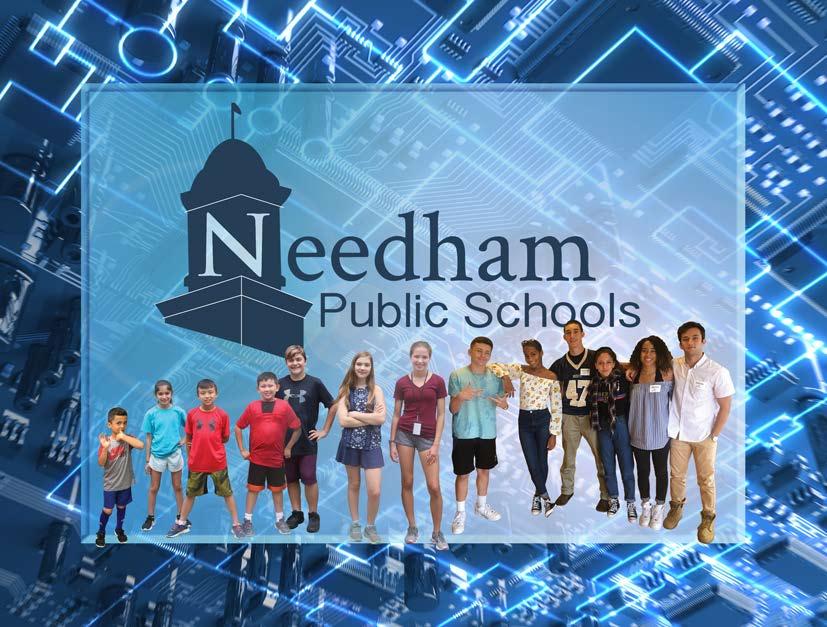 QUESTIONS AND COMMENTS?